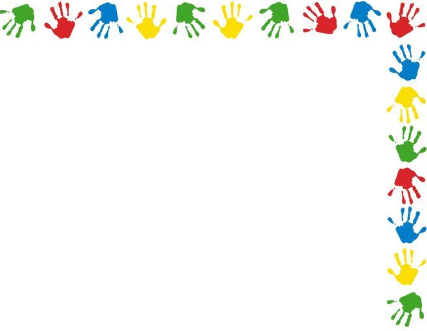 LA FIGURA DEL ABOGAD@ DE NIÑAS, NIÑOS Y ADOLESCENTES
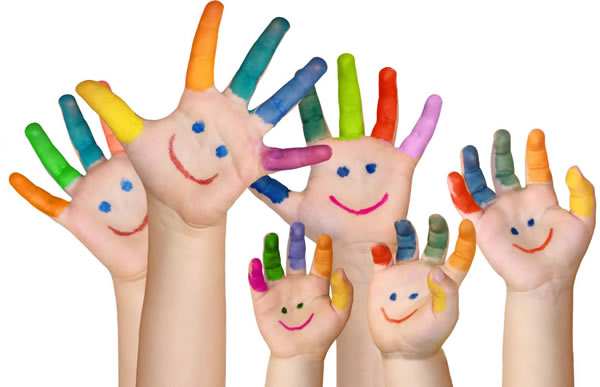 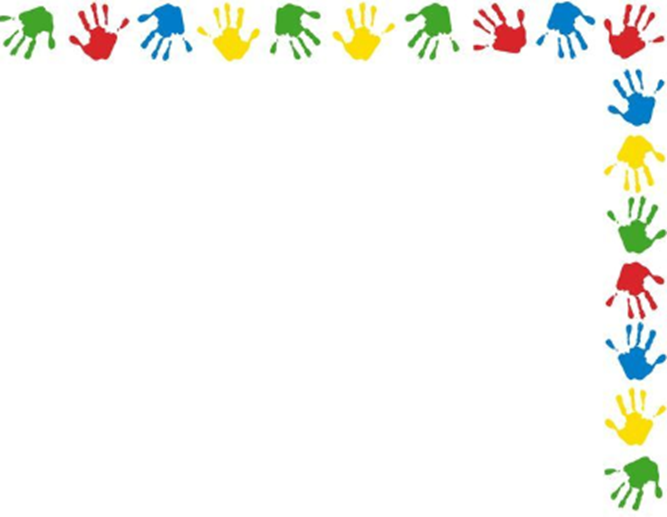 LOS DERECHOS HUMANOS
PERSONA                                  sujeto de derechos (no tan   
                                                    solo objeto de protección)




AMBITO DE                             excede el sistema nacional
PROTECCIÓN                          para instalarse en la comunidad 
                                                  internacional
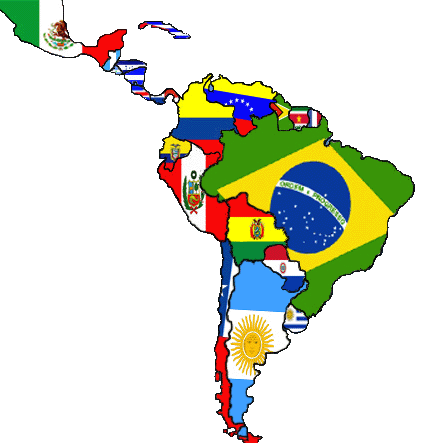 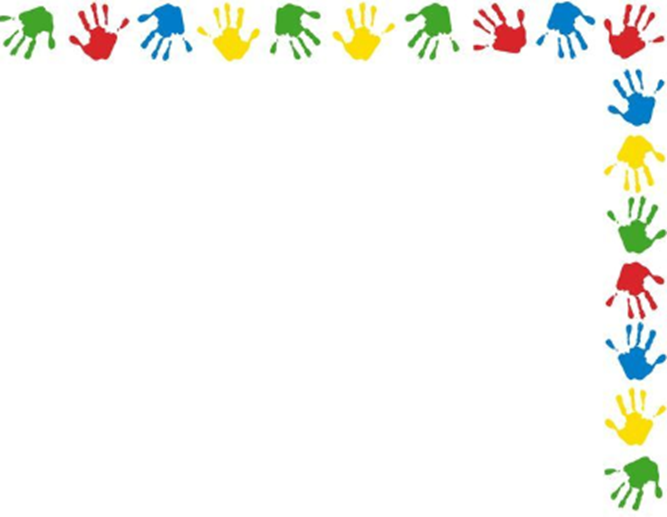 Normativa 
Internacional
Artículo 12, incisos 1) y 2) 
de la Convención sobre los Derechos del Niño 
Artículo 8 
del Pacto de San José de Costa Rica
Normativa 
Nacional
Ley 26.061 
 Artículo 27
Normativa 
Provincial
Ley 2086-C
Articulo 89
Registro 
de abogad@s
Protocolo de asistencia 
e intervención de abogad@s de NNA
Disposición 307 – Anexo reglamentario
NORMATIVA VIGENTE EN LA MATERIA
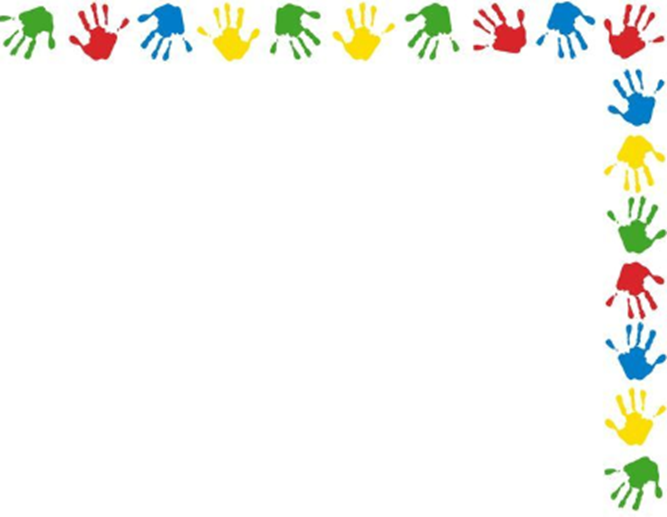 Normativa Nacional – Ley 26.061 – Articulo 27
GARANTIAS MINIMAS DE PROCEDIMIENTO. GARANTIAS EN LOS PROCEDIMIENTOS JUDICIALES O ADMINISTRATIVOS. 
Los Organismos del Estado deberán garantizar a los NNA en cualquier procedimiento judicial o administrativo que los afecte, además de todos aquellos derechos contemplados en la Constitución Nacional, la Convención sobre los Derechos del Niño, en los tratados internacionales ratificados por la Nación Argentina y en las leyes que en su consecuencia se dicten, los siguientes derechos y garantías:
a) A ser oído ante la autoridad competente cada vez que así lo solicite la niña, niño o adolescente;
b) A que su opinión sea tomada primordialmente en cuenta al momento de arribar a una decisión que lo afecte;
c) A ser asistido por un letrado preferentemente especializado en niñez y adolescencia desde el inicio del procedimiento judicial o administrativo que lo incluya. En caso de carecer de recursos económicos el Estado deberá asignarle de oficio un letrado que lo patrocine;
d) A participar activamente en todo el procedimiento;
e) A recurrir ante el superior frente a cualquier decisión que lo afecte.
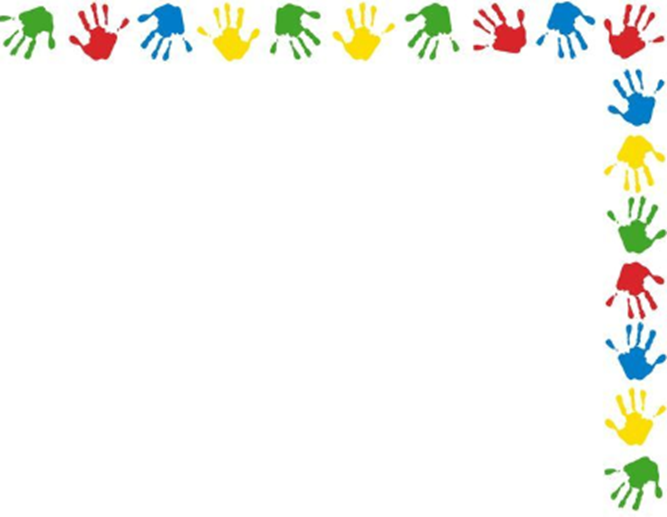 Normativa Provincial – Ley 2086-C
REGISTRO DE ABOGADAS/OS EN NIÑEZ Y ADOLESCENCIA
Artículo 89: CREACIÓN. Créase el Registro provincial de abogadas/os capacitados en la defensa de los derechos de la niñez y adolescencia, que funcionará en el ámbito de la Subsecretaría de Niñez, Adolescencia y Familia. 
Artículo 90: FUNCIÓN. La función de la abogada/o será la de asesorar y en su caso patrocinar a la niña, niño y adolescente desde el inicio del procedimiento judicial o administrativo que lo incluya conforme lo dispone en artículo 27 inciso c) de la ley 26.061. 
Artículo 91: REQUISITOS. La Subsecretaría de Niñez, Adolescencia y Familia determinará por vía reglamentaria los requisitos que deberá reunir el profesional para su inscripción en el registro creado en el presente capítulo.
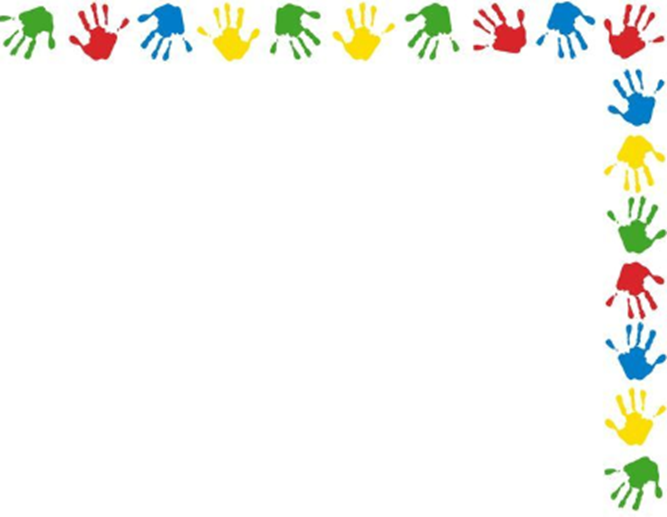 PROTOCOLO DE ASISTENCIA E INTERVENCION DEL ABOGADO DEL NNA
Formación adecuada...
Corresponsabilidad...
Atención preferencial...
Desempeño ad honorem (temporal)...
Modo de desempeño practico: 
...requerir en oportunidad de la audiencia  o antes de la entrevista el Expediente Administrativo o Judicial  correspondiente a fin de tomar conocimiento de la situación y de las alternativas con las que cuente la resolución del conflicto...
...en dialogo con el NNA, el Abogado del NNA deberá escuchar cabalmente la propuesta y o petición que tenga el mismo para resolver su situación, siendo determinante  la voluntad del niño, niña y adolescentes, para su encuadre jurídico y planteo a cargo del profesional. También Asesorará al NNA sobre el procedimiento administrativo y/o judicial, y sobre las consecuencias que su decisión puede acarrear... 
...el Abogado del NNA deberá expresar la voluntad  su cliente NNA y garantizará  esta llegue a las autoridades correspondientes en la forma adecuada...
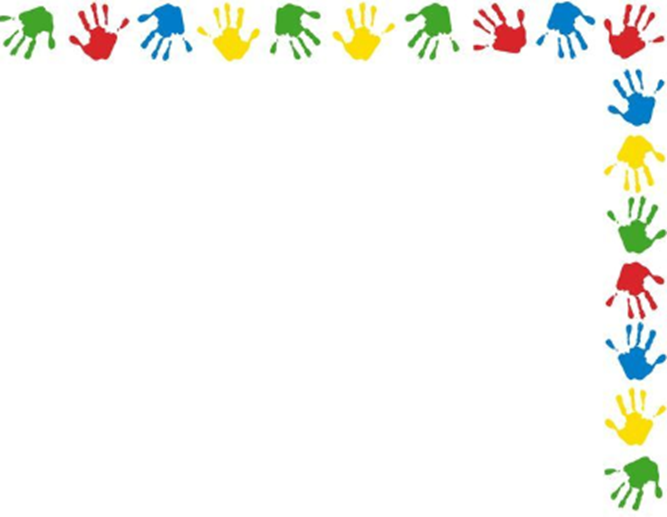 ABOGADO DE NNA
Es el letrado que asume la defensa de los intereses particulares en un conflicto concreto y presta su conocimiento técnico para que se dicte una decisión jurisdiccional favorable a la voluntad del NNA.
Tutela Judicial Efectiva
Acceso a Justicia
Derecho a la 
AUTODETERMINACION
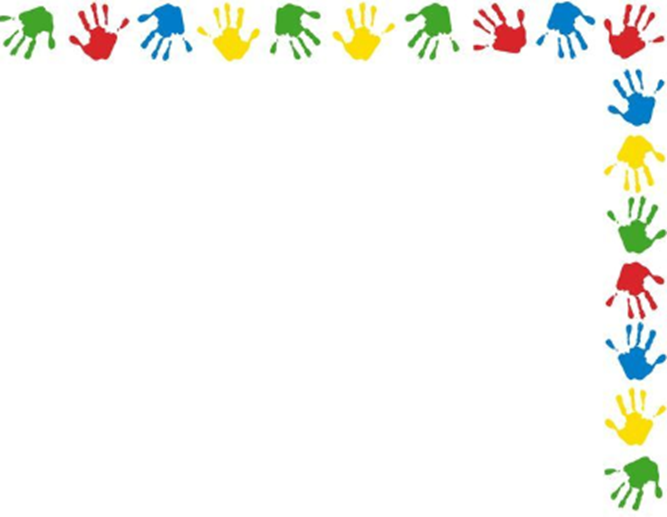 Las diferentes etapas por 
las que atraviesa el niño en su 
evolución psicofísica determinan
 una gradación en el nivel de 
decisión al que puede acceder en
 el ejercicio de sus 
derechos fundamentales
Subjetividad del NNA
Capacidad progresiva en el 
EJERCICIO de sus derechos
Capacidad progresiva en la CDN
Derecho a la 
AUTODETERMINACION
“En aras de la tutela efectiva del niño, toda 
decisión estatal, social o familiar que
 involucre alguna limitación al ejercicio de 
cualquier derecho, debe tomar en cuenta 
el interés superior del niño…”
Asistencia Letrada
Capacidad Progresiva de NNA
Jurisprudencia: La capacidad y discernimiento de los menores establecida en función de la edad han sido complementados por un criterio de capacidad y discernimiento reales, es decir, que en cada caso el juez de familia debe evaluarlas en atención a su capacidad progresiva, para saber si cuentan con suficiente madurez para llevar a cabo por sí determinadas actuaciones. Cámara Nacional Civil, Sala B (2009).
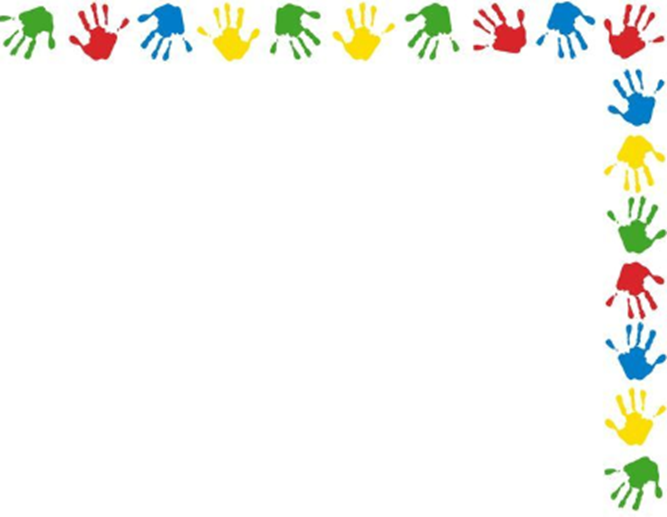 Conclusiones
El Abogado del Niño interviene en un conflicto determinado y ejerce la defensa de los intereses particulares del niño, con el objeto de que se arribe a una decisión  favorable que tenga en cuenta el interés superior del mismo. Es importante destacar que no se sustituye la voluntad del niño, toda vez que su misión es de asistencia técnica en sus derechos y garantías, existiendo un deber de lealtad y confidencialidad del letrado hacia el niño, debiendo seguir las instrucciones de quien representa.
El patrocinio letrado conlleva el reconocimiento del niño como parte del proceso.
El Abogado del Niño es aquél que garantiza el acceso a la justicia del niño, niña y adolescente, posibilitando la participación activa en todas las decisiones que se tomen sobre su persona, lo que implica que ya no será sólo un nombre que aparezca en el expediente judicial, sino que será considerada como una persona que merece ser escuchada y que sus dichos sean tenidos en cuenta al momento de que otro decida sobre su vida.
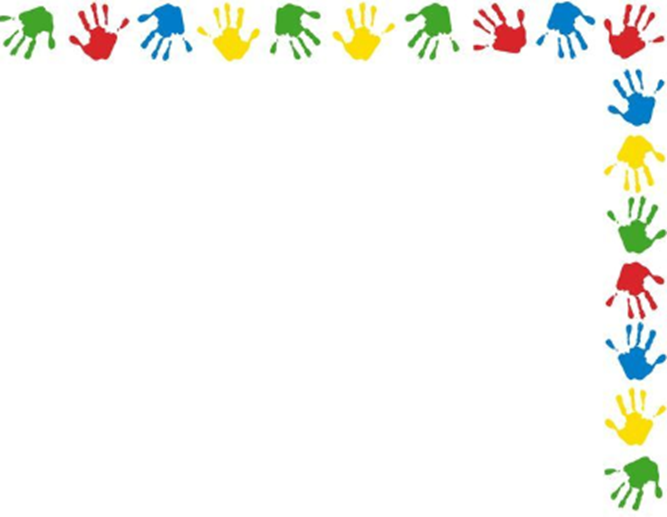 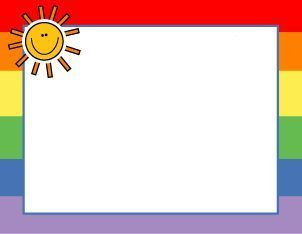 La promoción y la protección de los derechos de LA INFANCIA es una trabajo de todos...
Muchas gracias...
Yamila Mendez 
Abogada – Escribana – Mediadora
yamilamendez00@gmail.com